муниципальное казенное дошкольное образовательноеучреждение города Новосибирска «Детский сад № 432 комбинированного вида»
Семинар-практикум для педагогов «Виды здоровьесберегающих технологий  и использование их в работе педагога ДОУ»
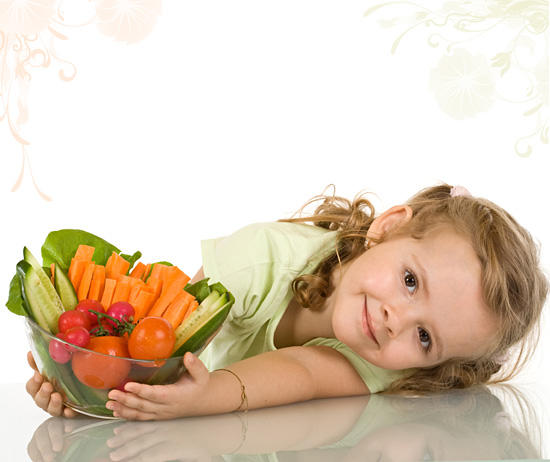 Здоровье гораздо более зависит от наших привычек и питания, чем от врачебного искусства.

Британский биолог Джон  Лебок
Выполнила: старший воспитатель Зарубаева Елена Анатольена
Здоровьесберегающие технологии это  позитивное воздействия на здоровье детей путем различных оздоровительных мероприятий, которые грамотно “встроены” в общую систему функционирования ДОУ, направленные на благо здоровья детей  и отвечающую единству целей и задач.
Формы работы педагогов:
Медико-профилактические технологии:
Физкультурно-оздоровительные технологии :
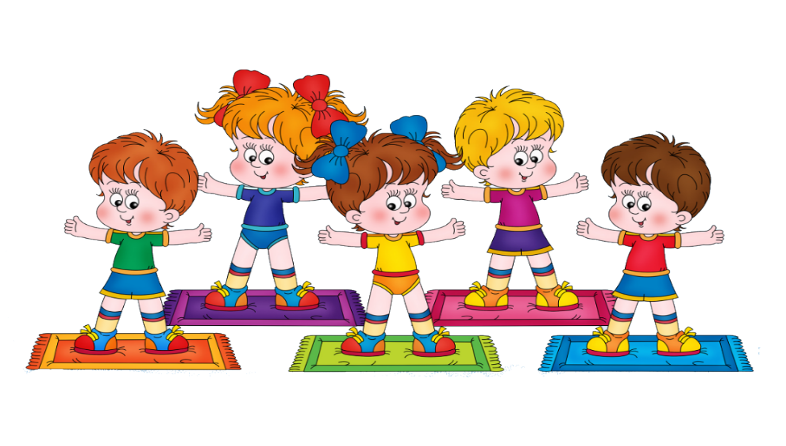 Социально-психологические технологии:
Образовательные технологии:
Валеологическое просвещение родителей
Методика В.Базарного«Смена динамических поз»
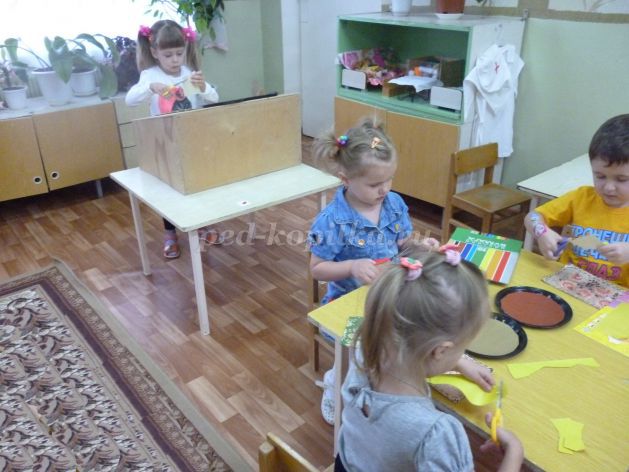 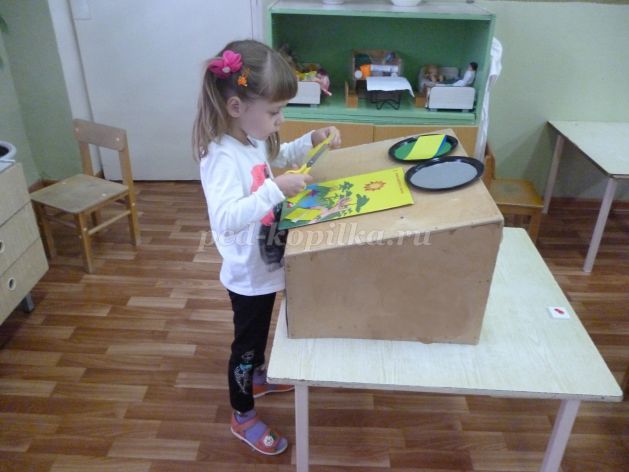 Методика В.Базарного«Смена динамических поз»
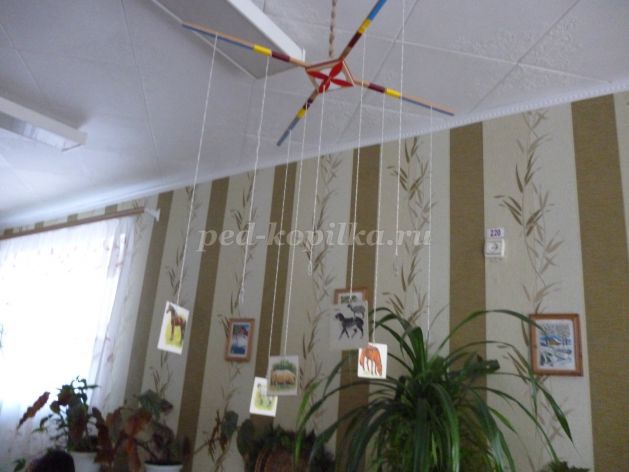 Методика В.Базарного«Использование офтальмотренажера»
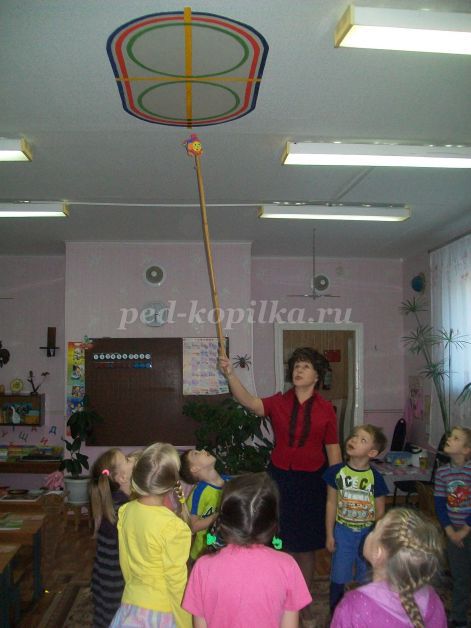 Дыхательная гимнастика по А.Стрельниковой
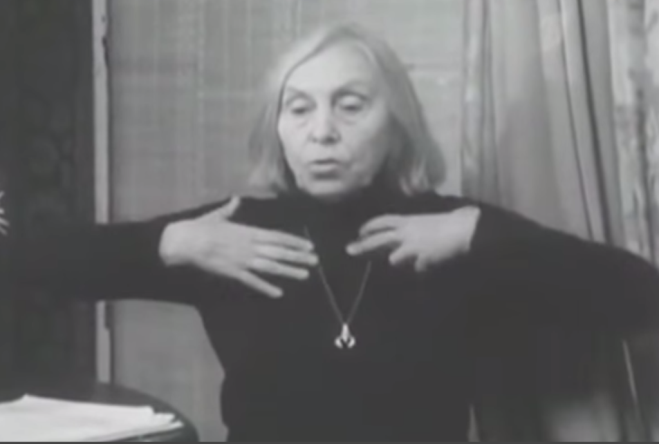 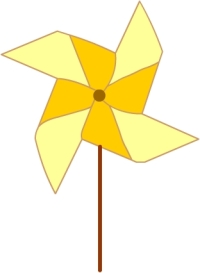 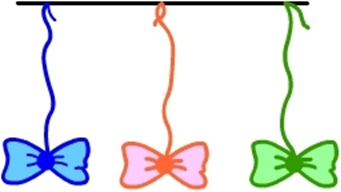 Тренажеры для дыхательной гимнастики в ДОУ
"Здоровье — это драгоценность и притом единственная, ради которой стоит не только не пожалеть времени, сил, труда и социальных благ, но и пожертвовать ради него частицей самой жизни, поскольку жизнь без него становится нестерпимой и унизительной"Мишель Монтень
СПАСИБО ЗА ВНИМАНИЕ!
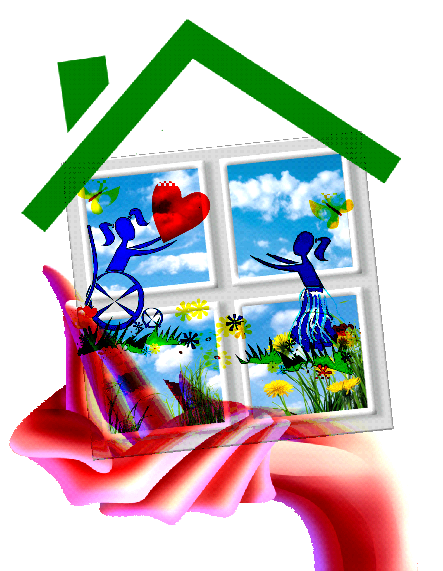